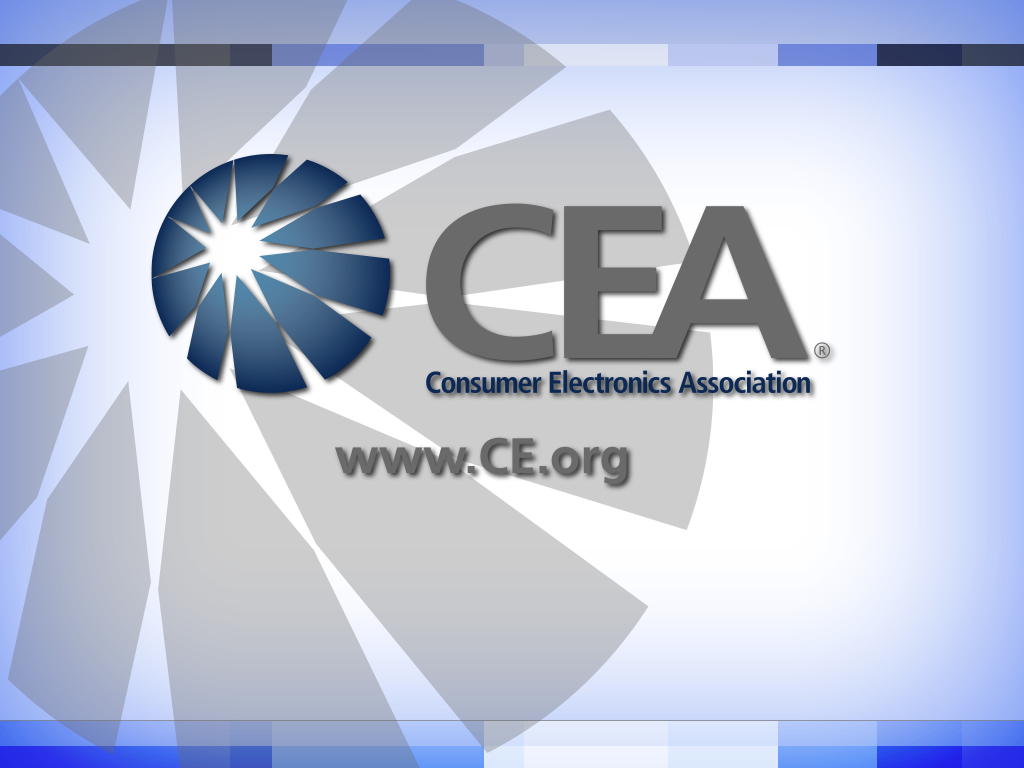 Contactless Charging
Market Opportunities
IMS Research predicts that the wireless charging market will reach $17 billion by 2019
In order for that to become a reality, interoperability needs to be addressed
R6.3 Working Groups
WG1 - Nomenclature
 LeRoy Johnson
?
WG2 - Safety & Emissions
John Roman
Dan Teninty
WG5 - Short-range Near-field Induction
 Afshin Partovi
David Terkosky
WG3 - Power Transfer Efficiency & Standby Power
 Fred Brushaber
Mike Hanley
WG4 - Mid-range Near-field Induction
 Kamil Grajski
10/11/2010
3
R6.3 Working Groups and Scope
10/11/2010
4
Wireless Power Consortium
The Wireless Power Consortium is a cooperation of independent companies. The cooperation is governed by a Consortium Charter that defines rules for confidentiality, intellectual property and decision making
Published “Qi” low power standard in July 2010
TC100 Position
IEC should continue to monitor standardization activity related to wireless power.
TC100 is the appropriate home for standardization related to energy consumption measurement, terms and definitions and interoperability.  Liaison with other TCs may be needed.